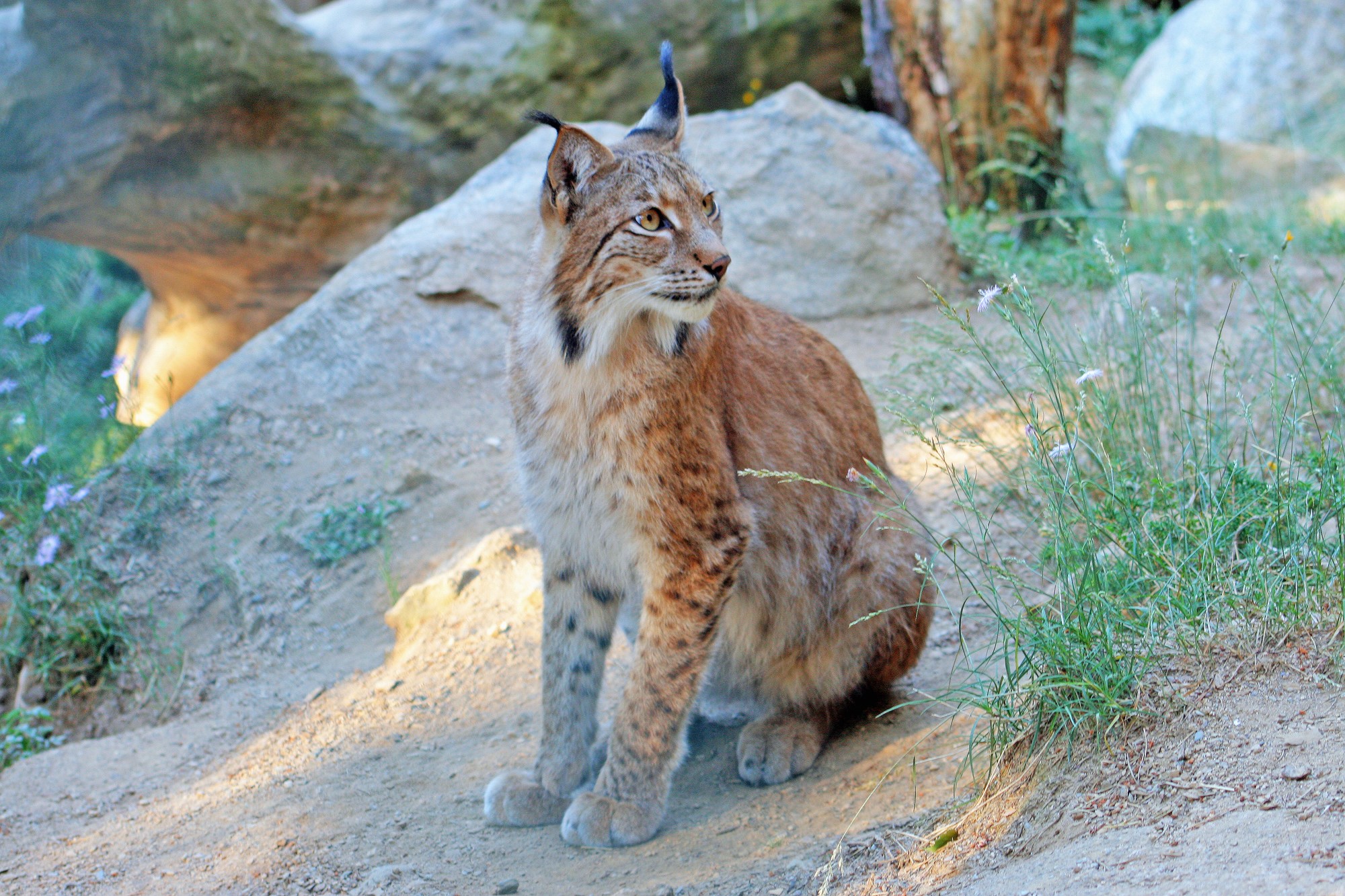 LINX






Guillermo  Solana
Irene Montes
Jordi Insa
Escola Josep Tarradellas, 3rB
2017-2018
EL LINX
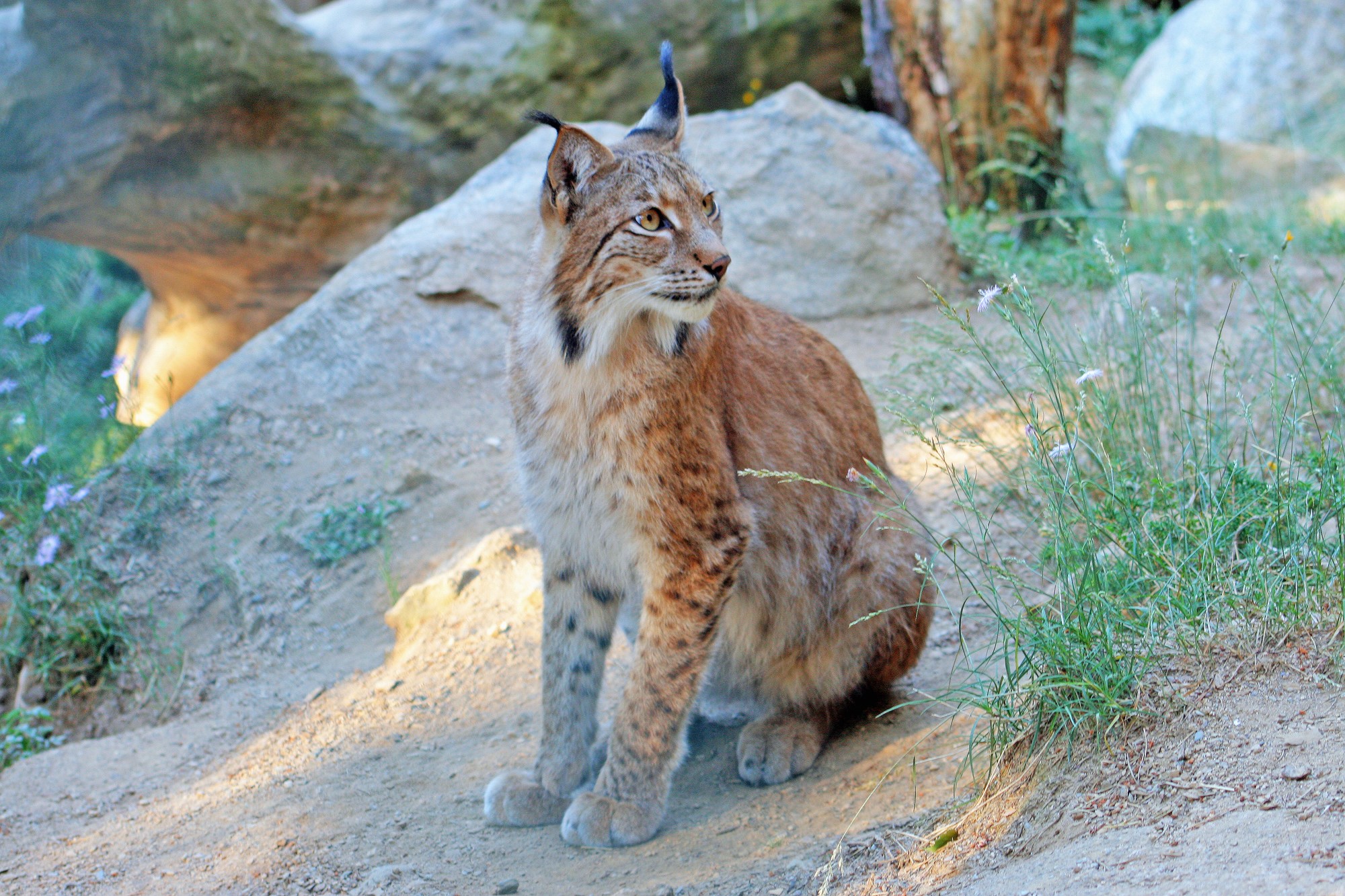 JUSTIFICACIÓ
Per què hem escollit aquest animal?
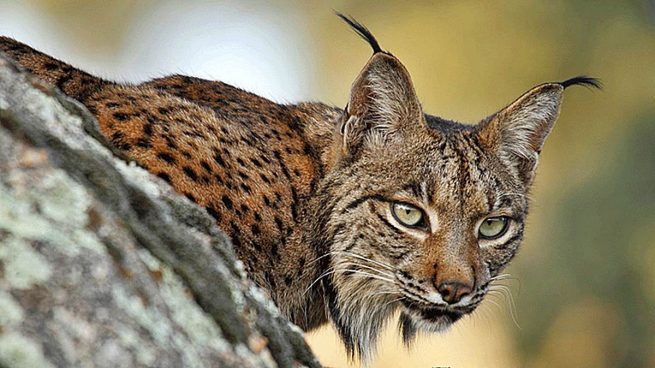 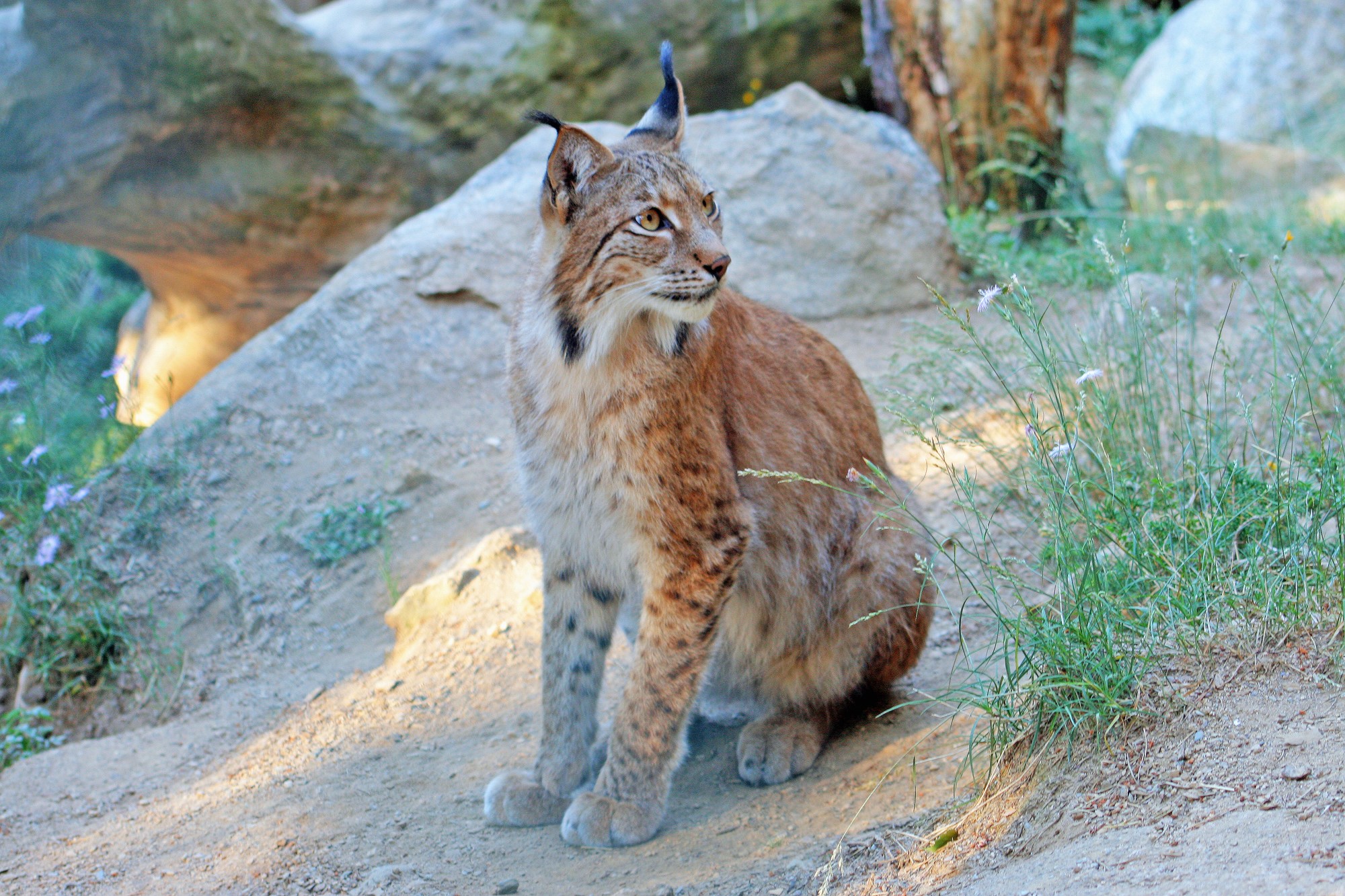 VERTEBRA O INVERTEBRAT
És un animal vertebrat
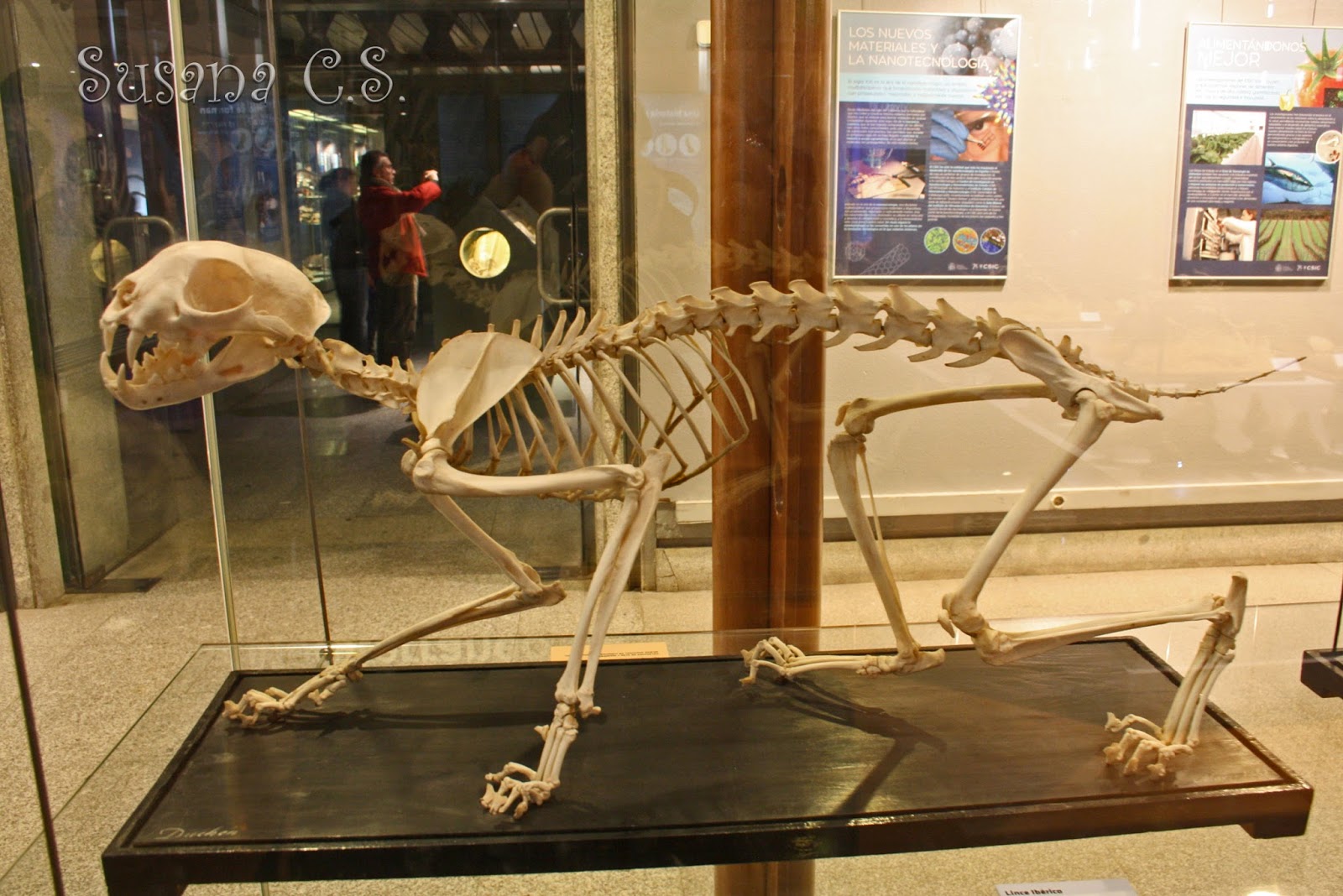 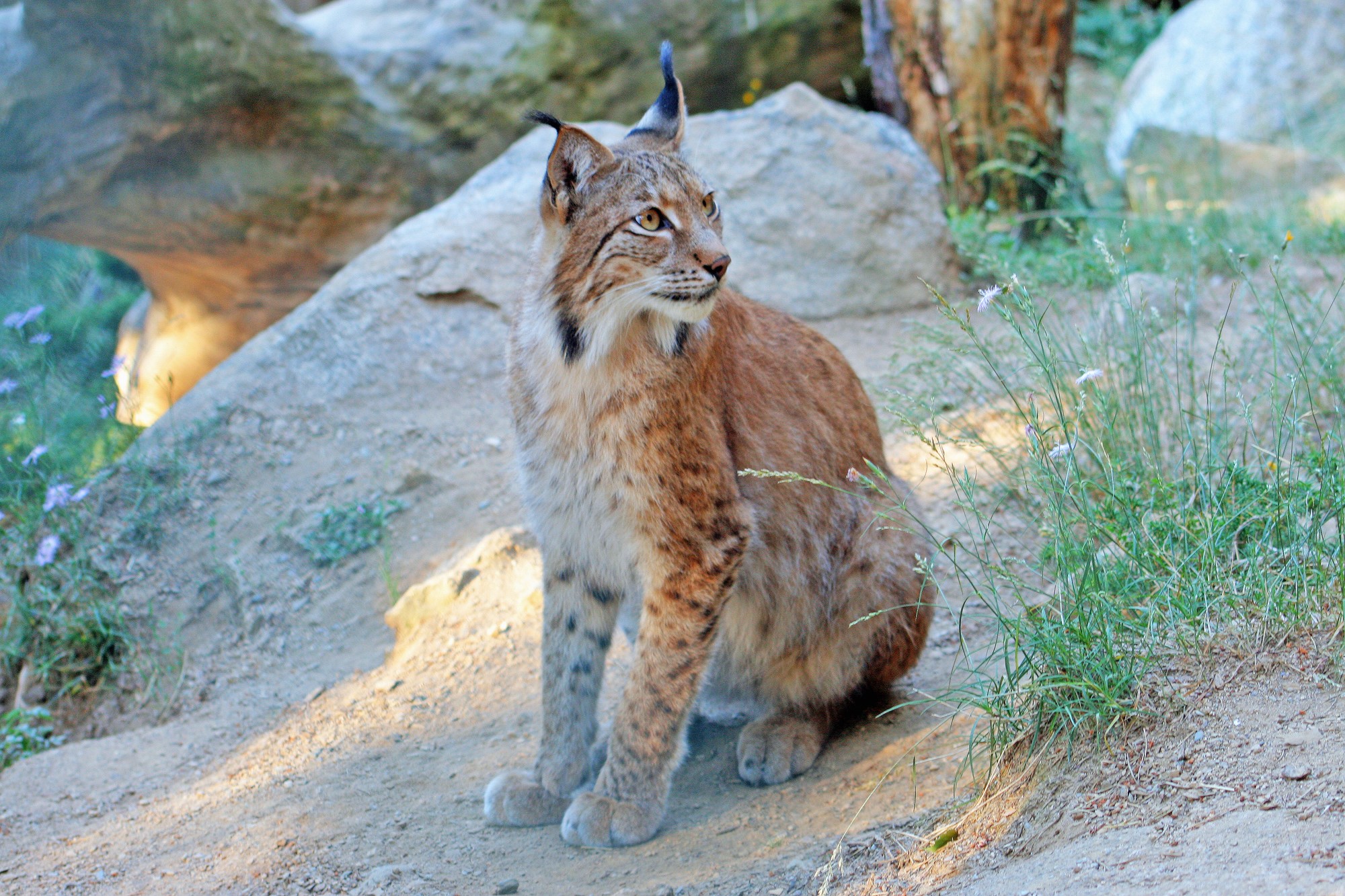 GRUP AL QUAL PERTANY
És un mamífer
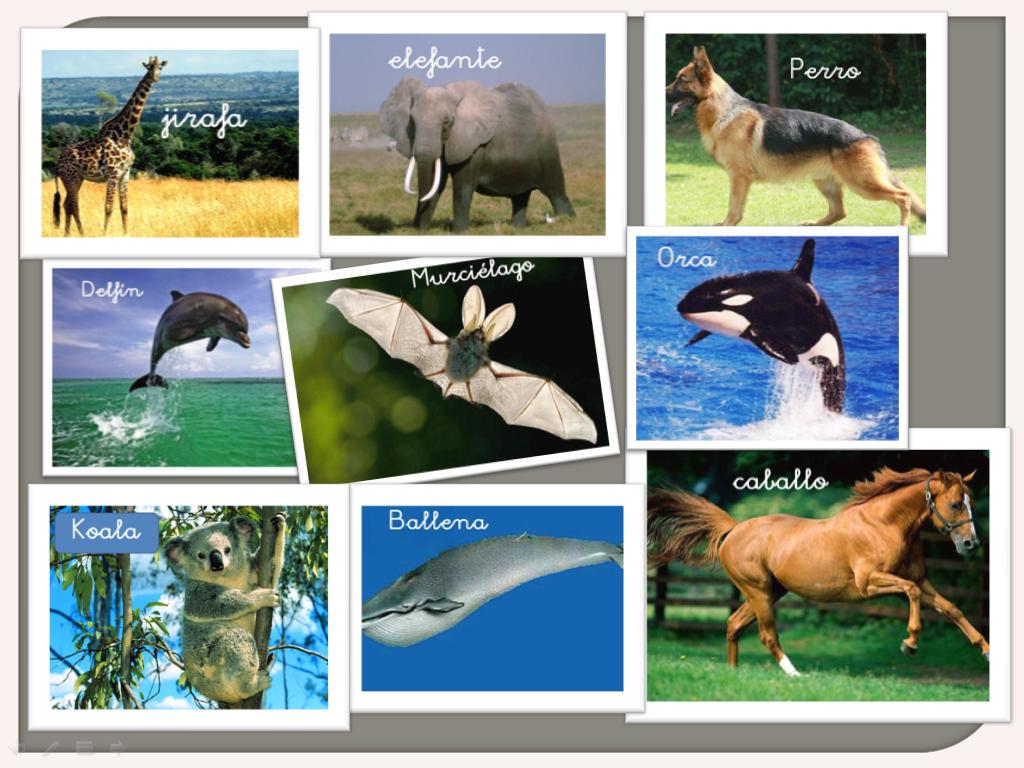 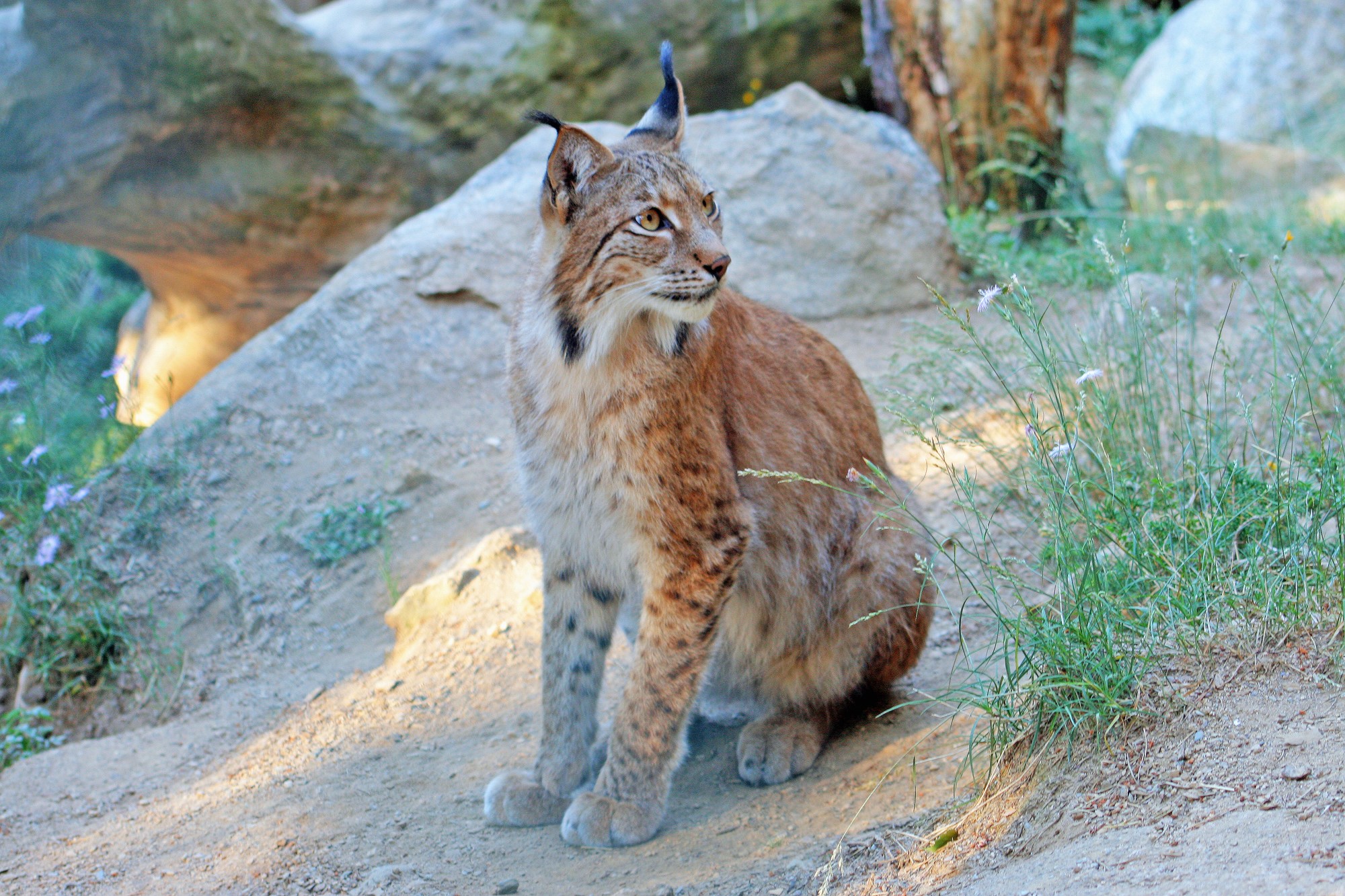 ON VIU?
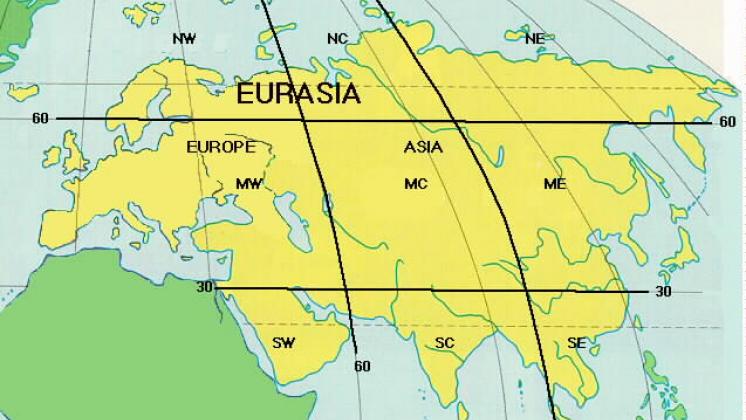 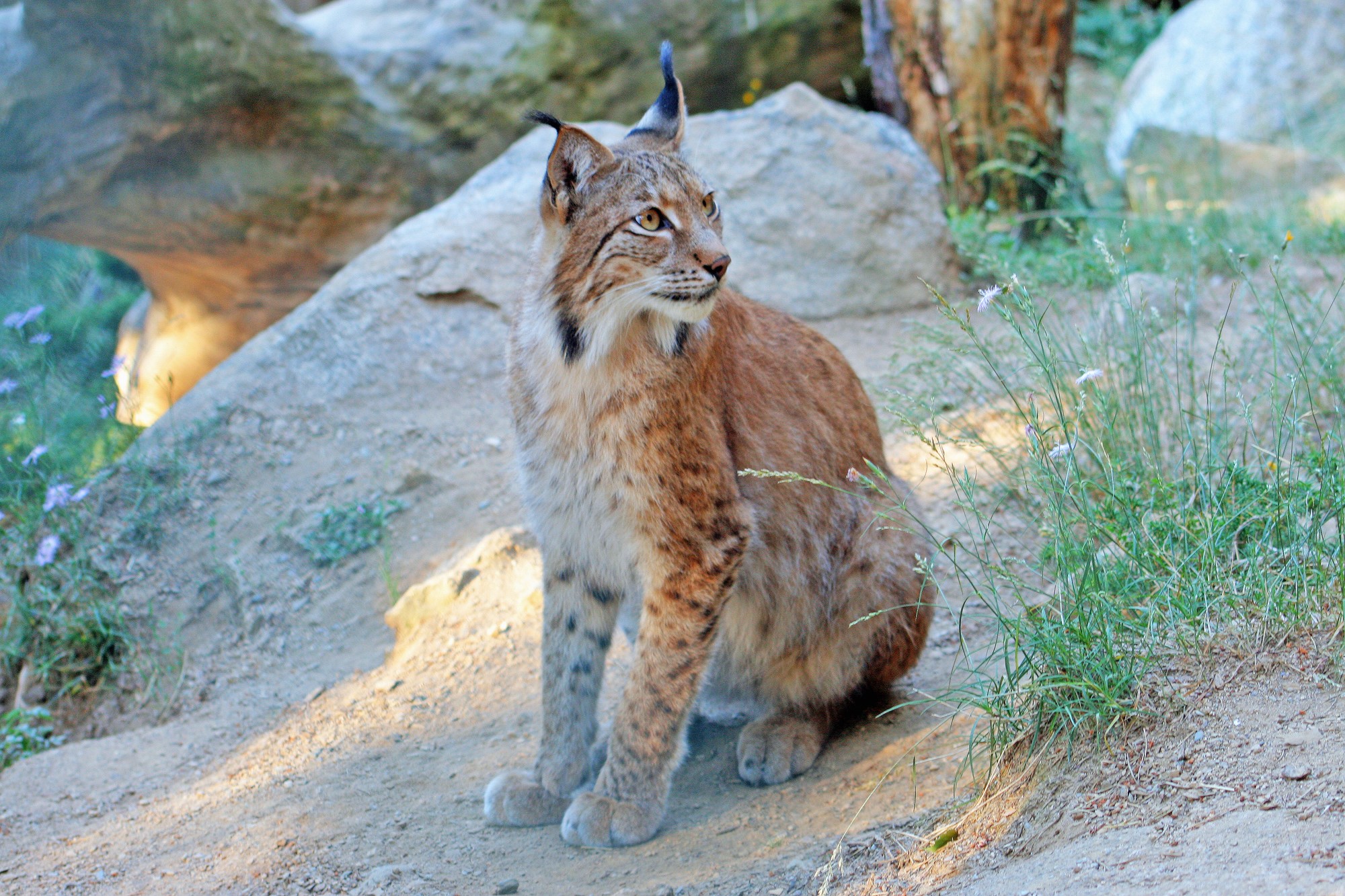 DESPLAÇAMENT
Pot córrer fins a 50 o 56 km/h.
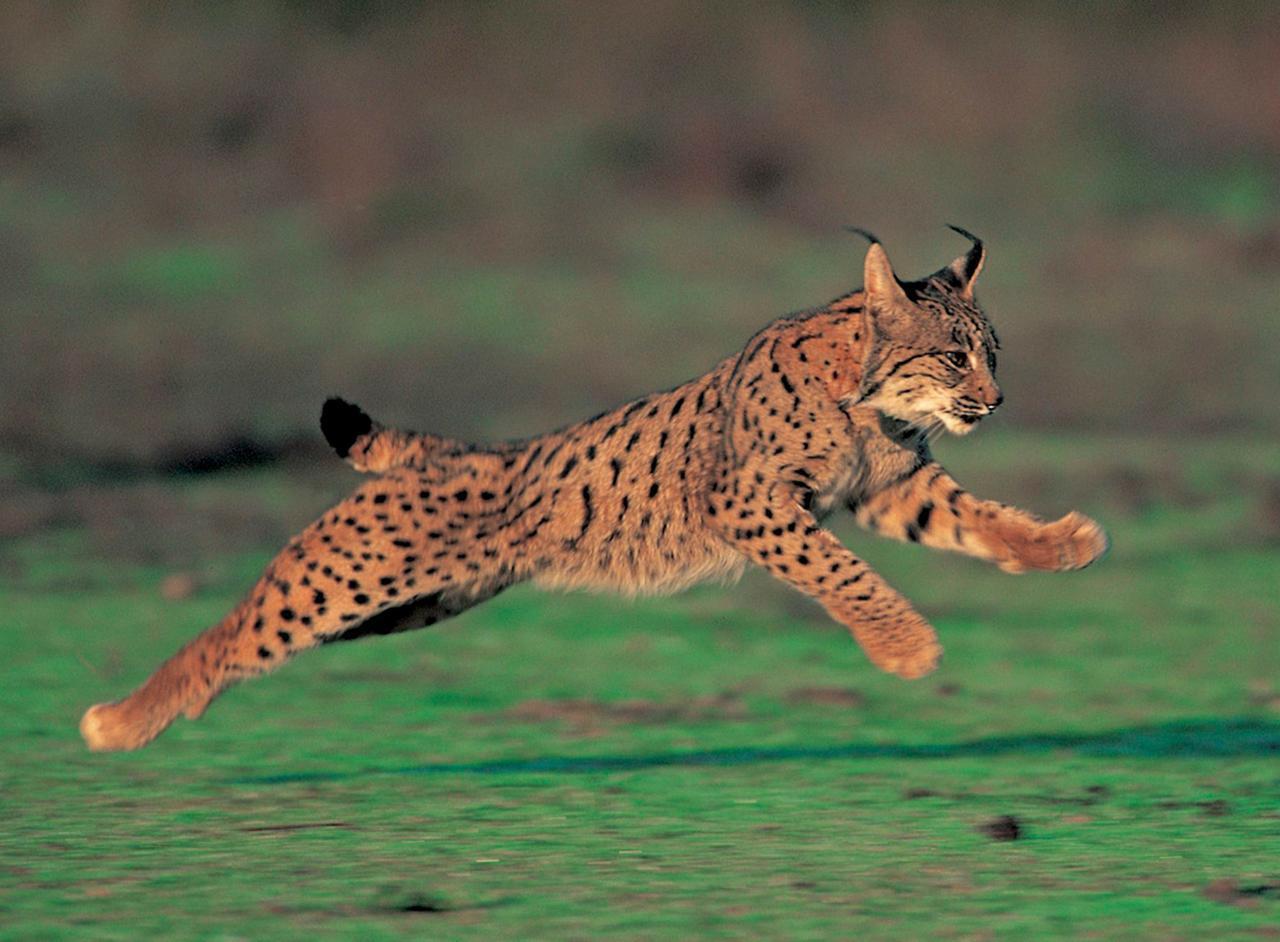 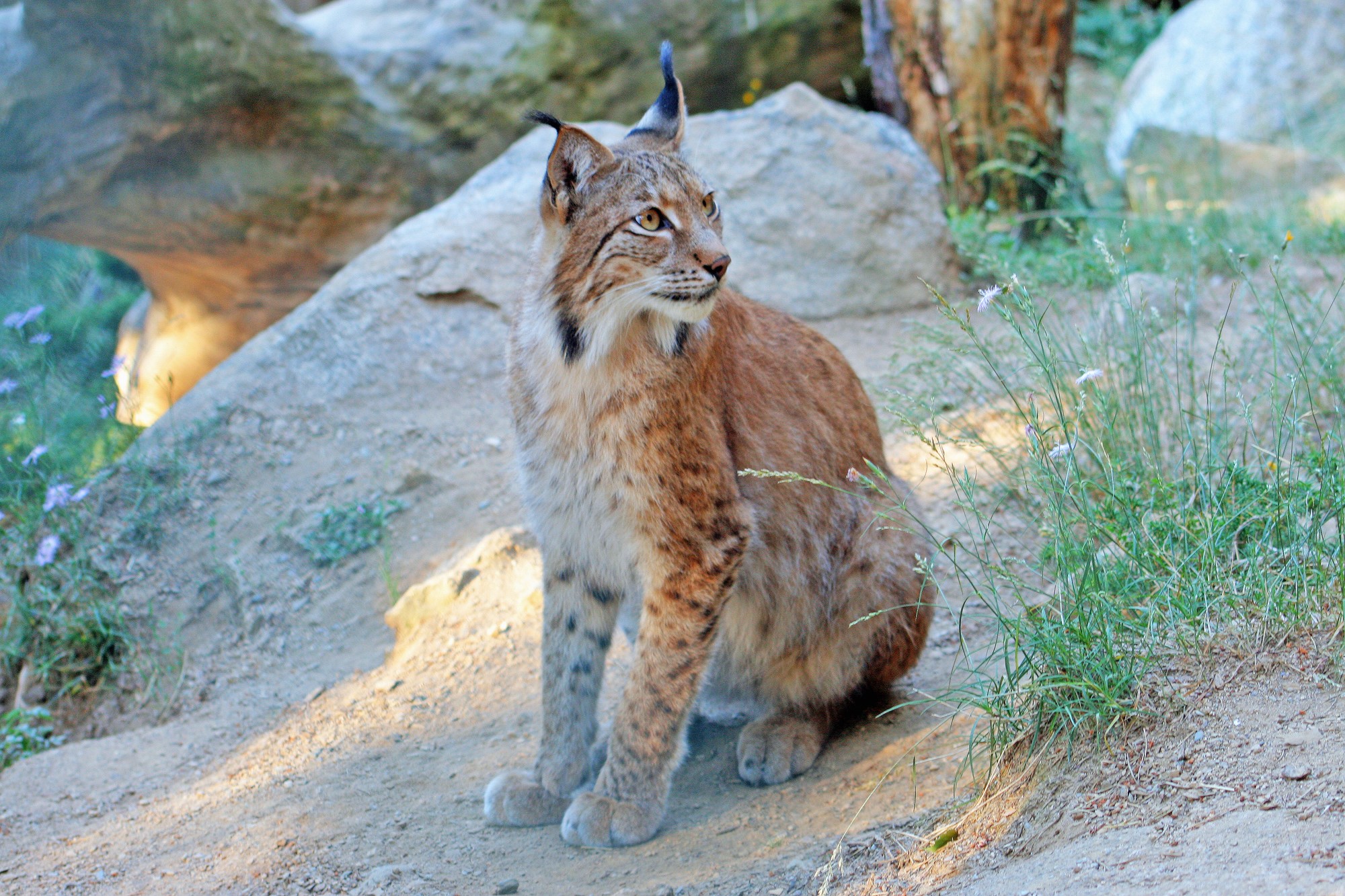 REPRODUCCIÓ
Els mascles aniran a la recerca de les femelles i els animaran a participar en el procés de reproducció
Aquestes femelles poden aparellar-se amb més d'un mascle
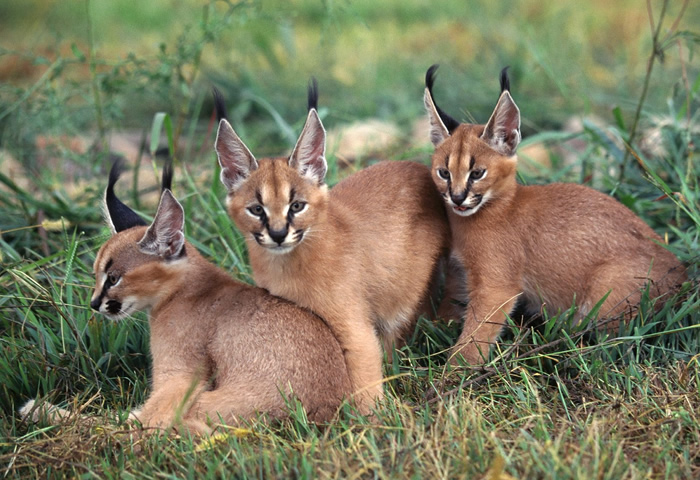 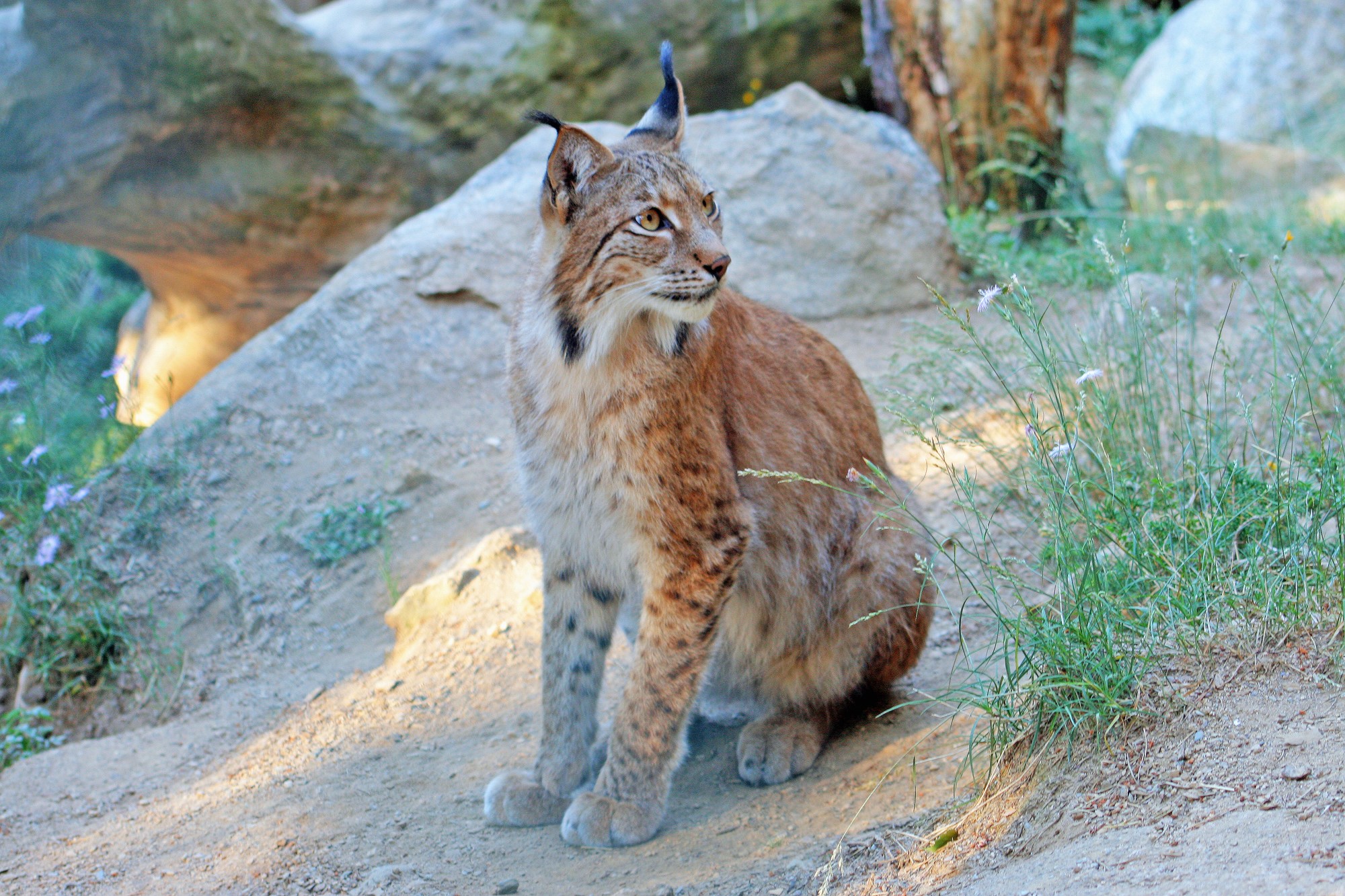 Carnívors, herbívors i omnívors.
El linx és carnívor.
ALIMENTACIÓ
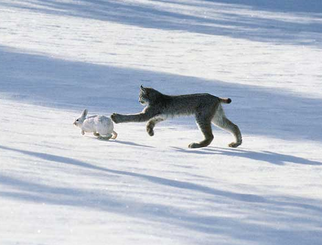 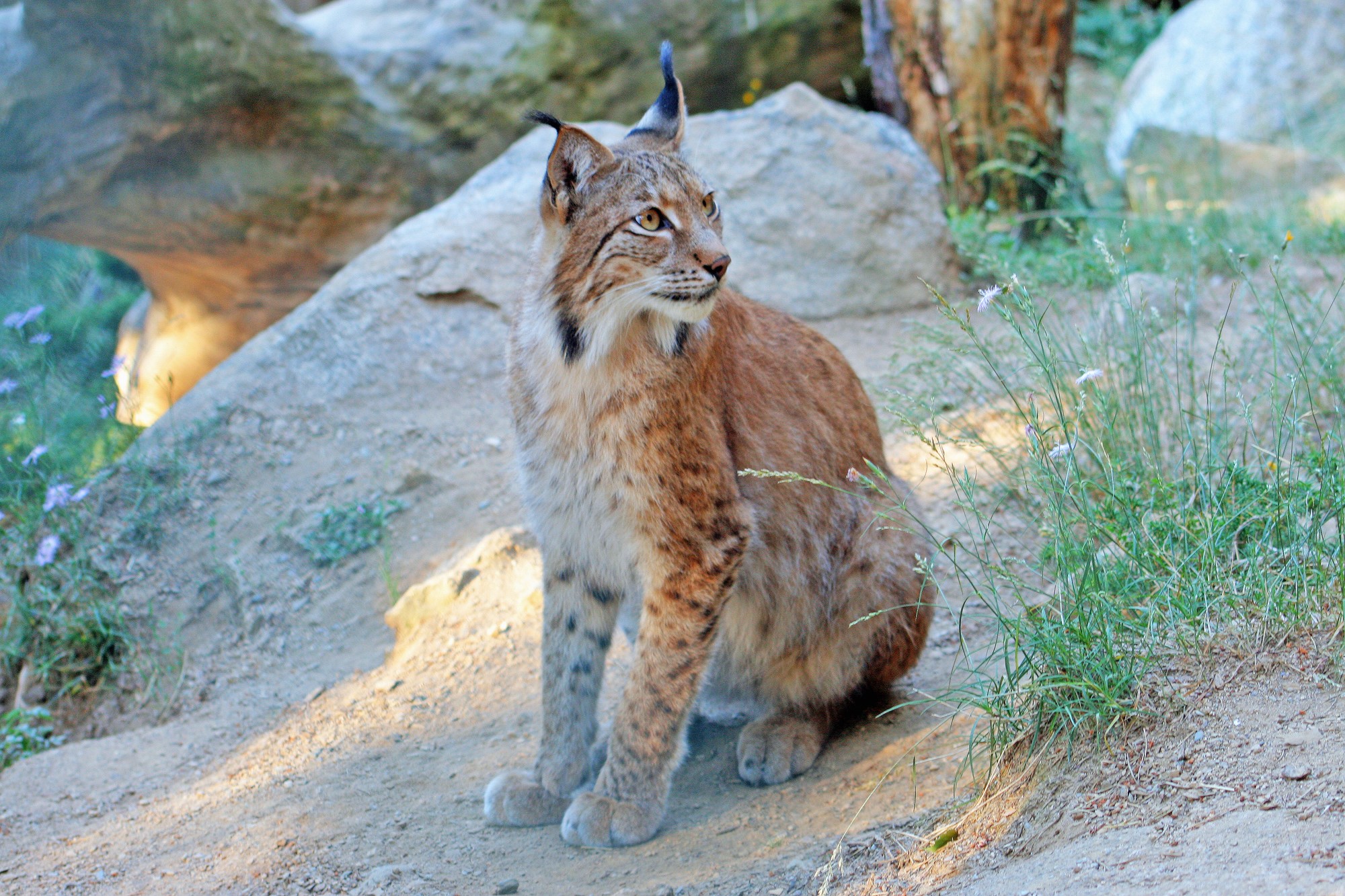 CURIOSITATS

Enterra les restes de les seves preses.
Té una vista molt bona. 
Està en perill d’extinció.
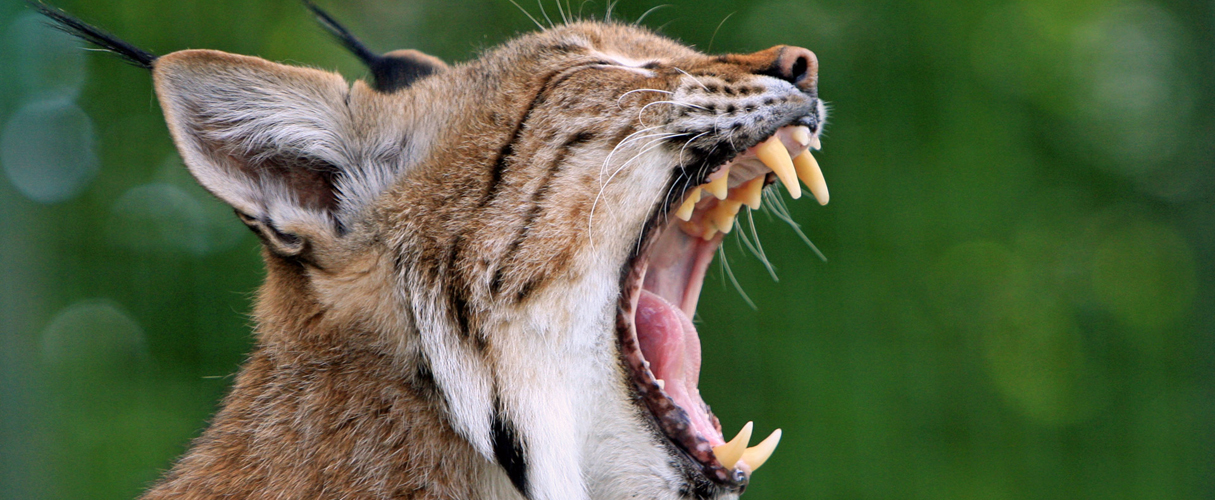 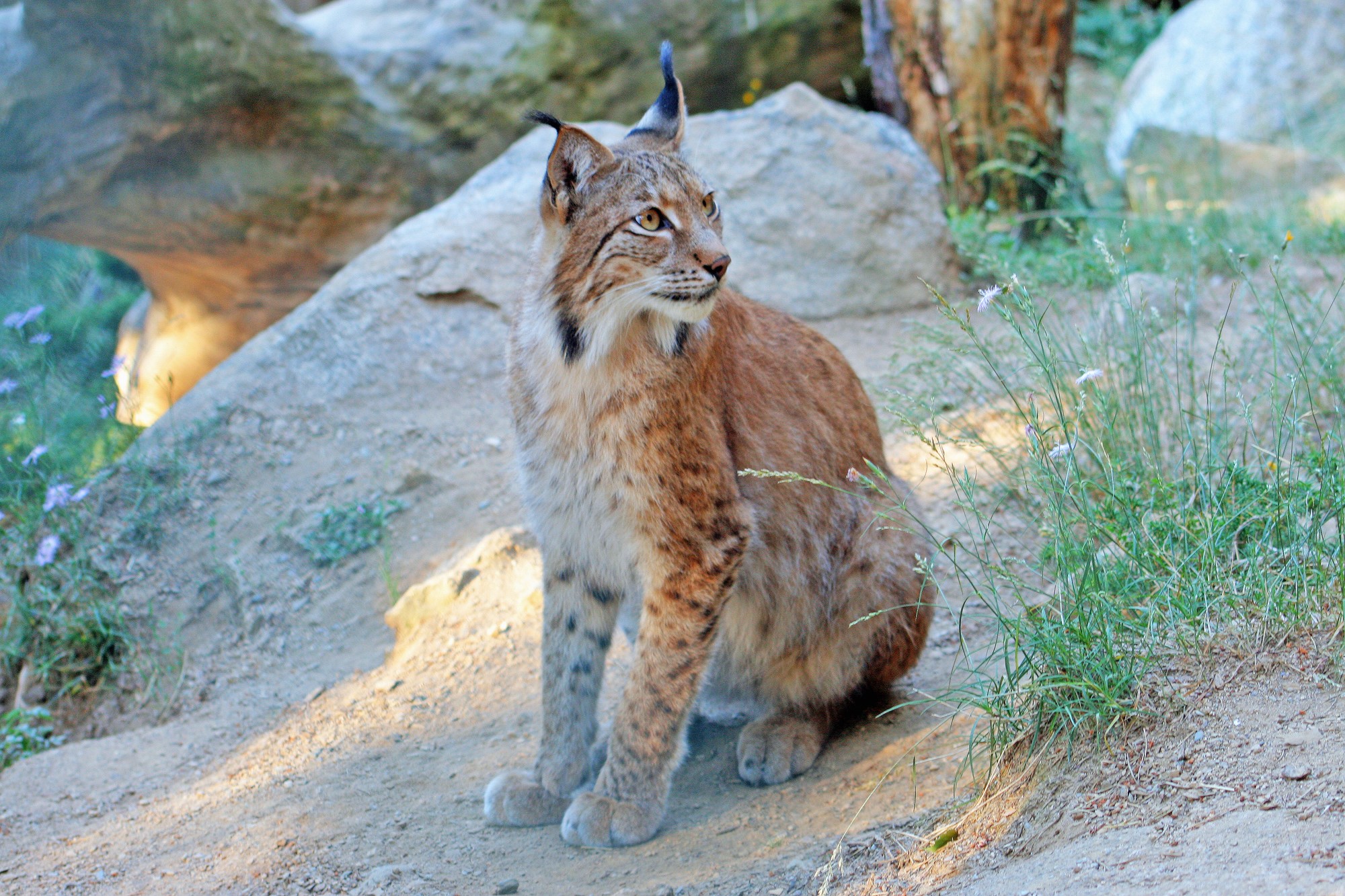 Què he après?
Què és el que més m’ha agradat?
REFLEXIÓ
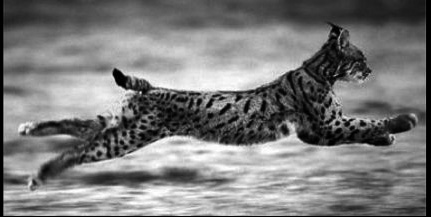 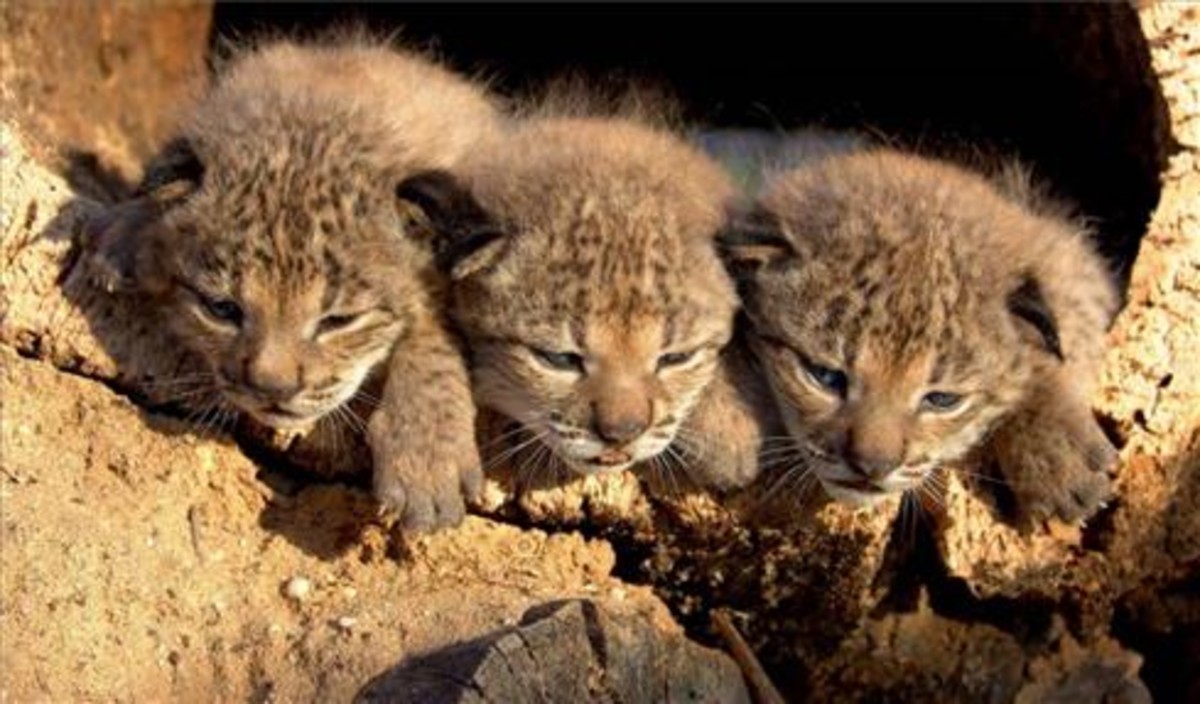 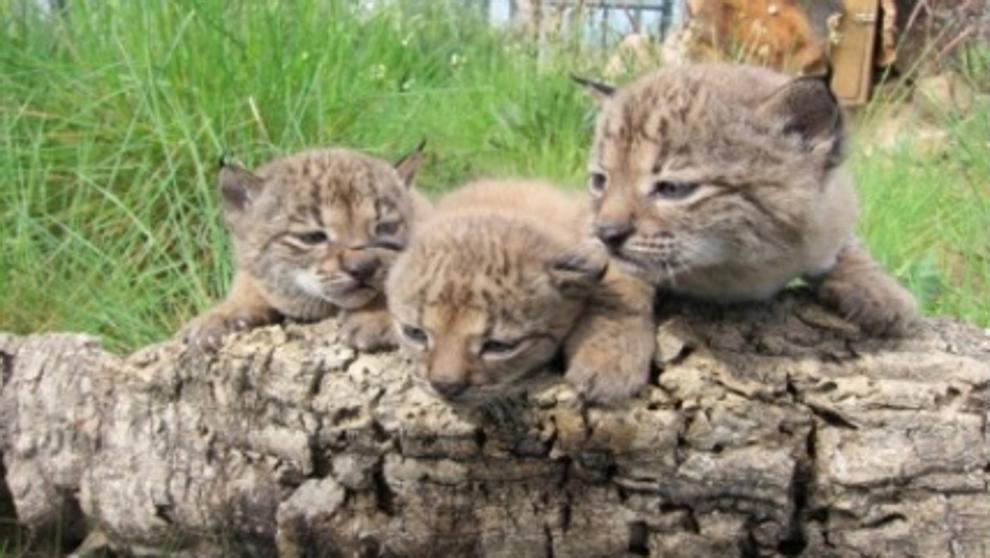